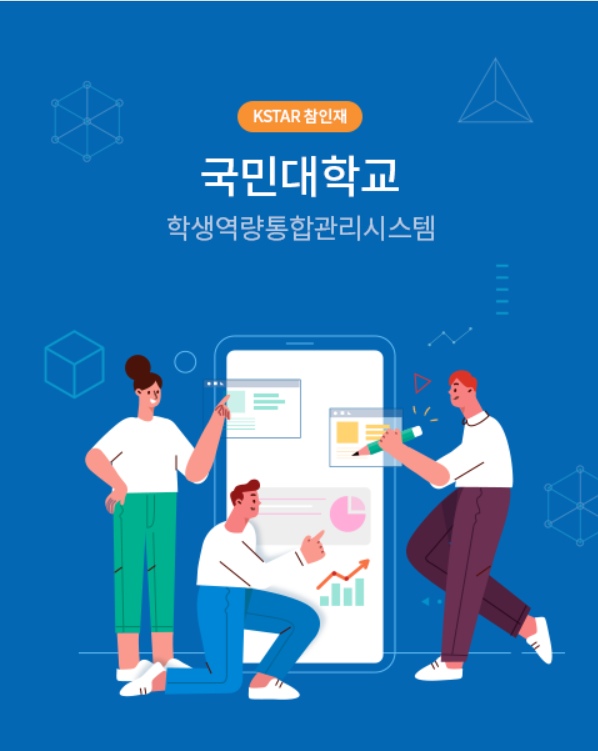 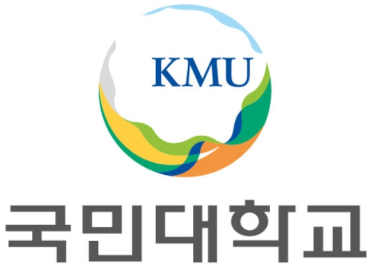 현장실습 매뉴얼 
(실습기관)
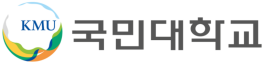 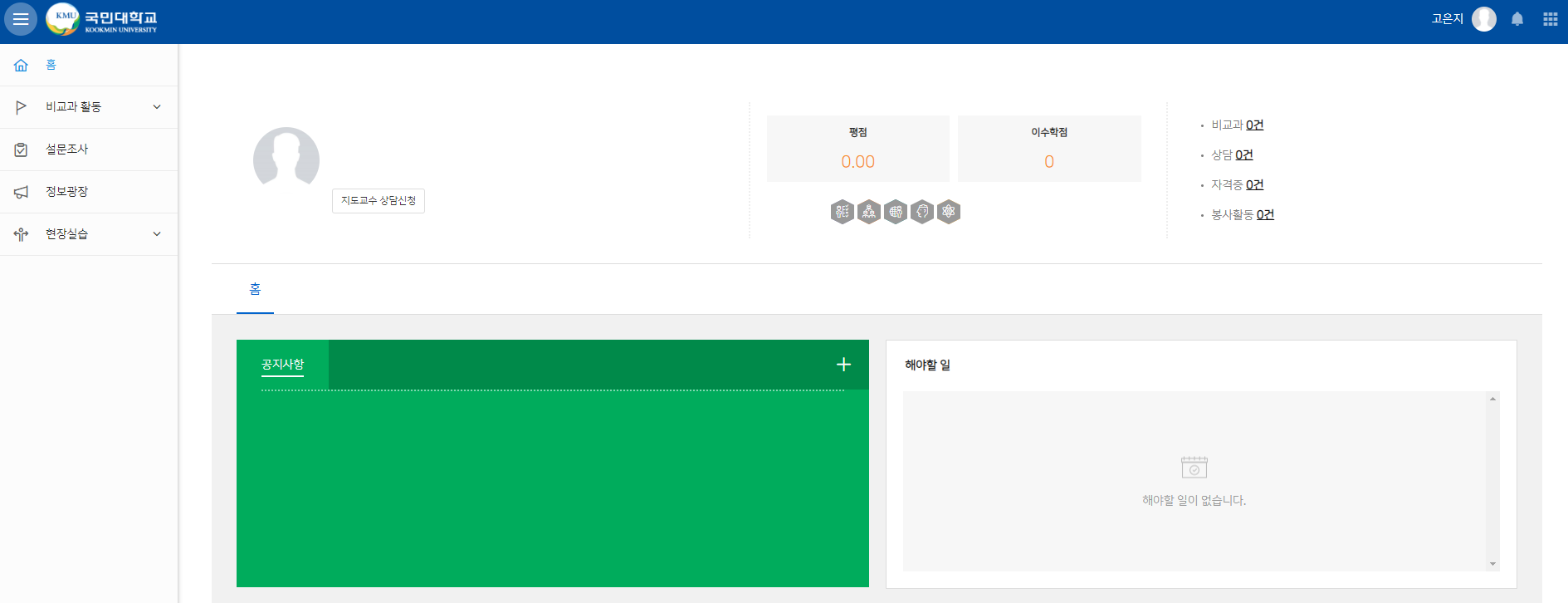 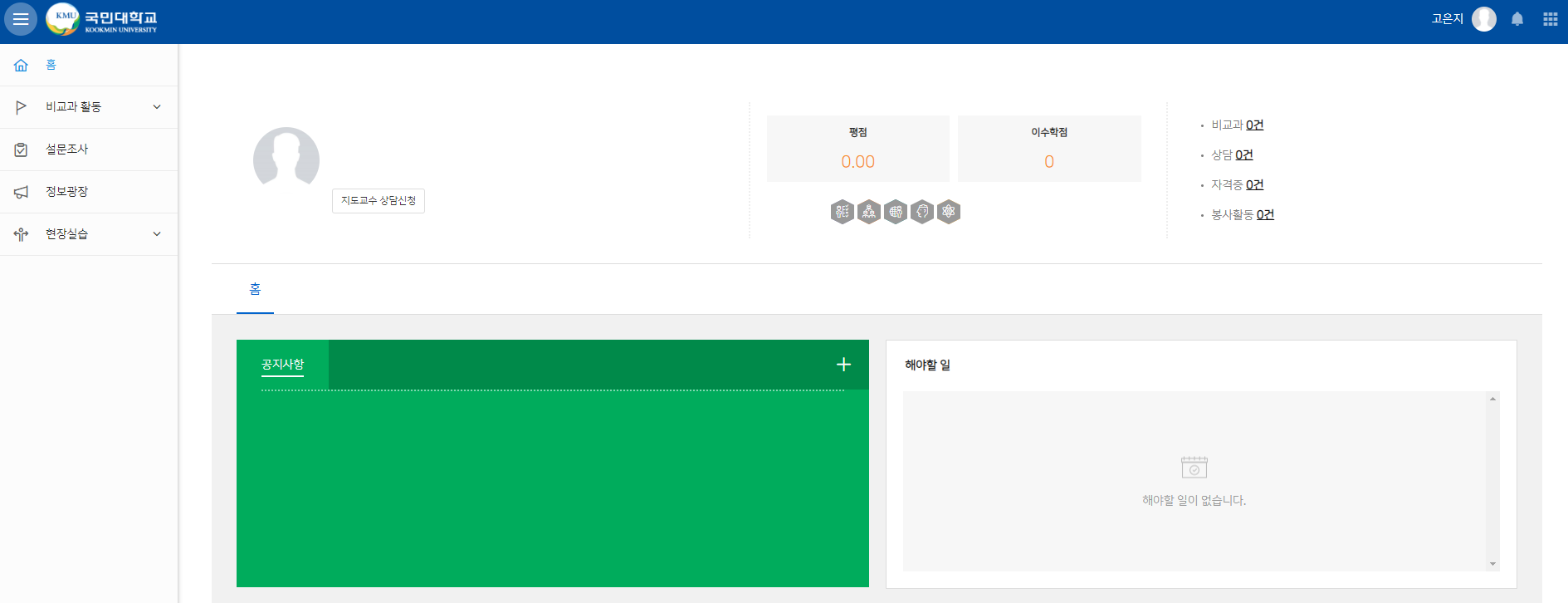 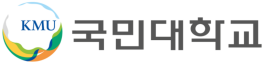 로그인
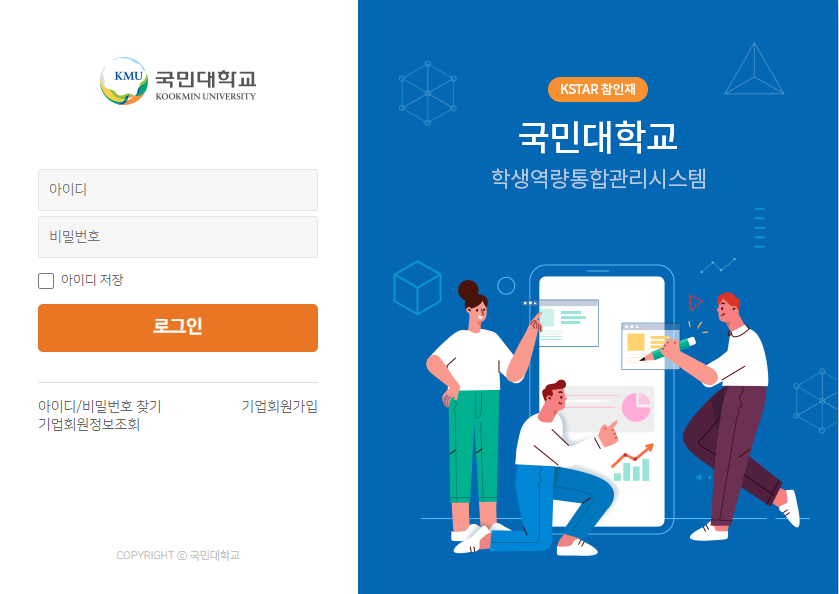 실습기관 회원으로 이미 가입한 경우에는 실습기관 관리자 이메일 주소와 비밀번호를 입력한 후 로그인할 수 있다.
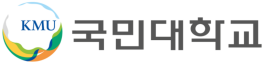 회원가입 (구 시스템 실습기관)
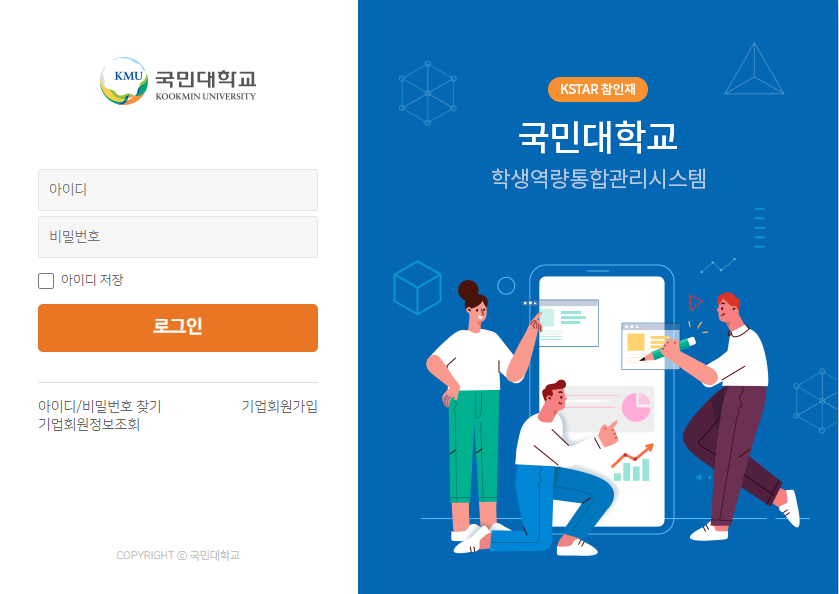 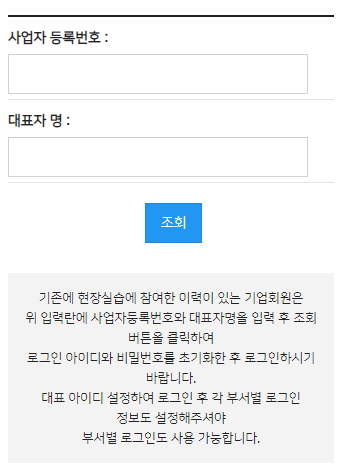 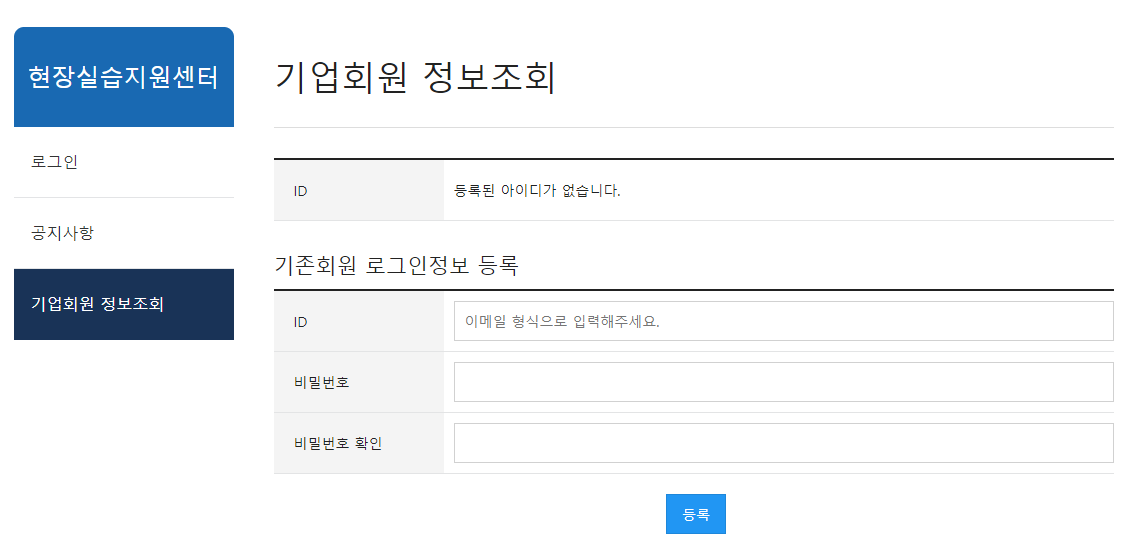 구 시스템 이용기관인 경우 기업회원 정보조회를 통해 
기존회원 로그인 정보등록을 진행.
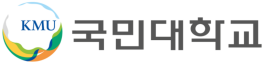 회원가입 (신규 실습기관)
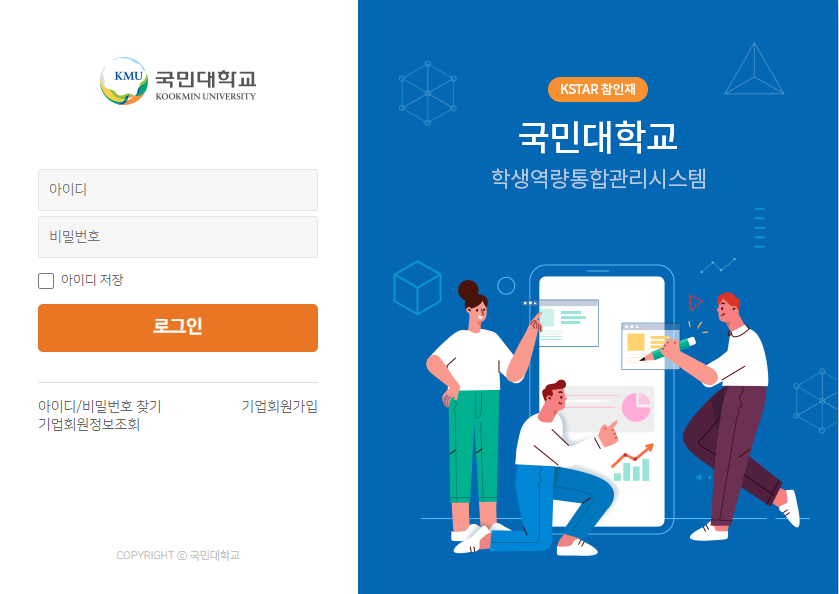 1
아직 실습기관 회원으로 가입하지 않은 경우에는 표시되어 있는 ① 기관 회원가입 버튼을 클릭한 후 실습기관으로 회원가입.
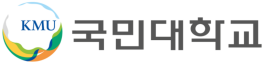 회원가입
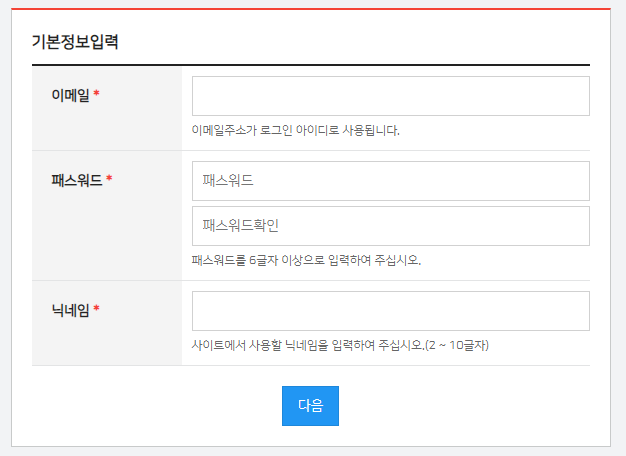 현장실습 회원가입은 다음의 두 단계. 
기본정보 입력 후 회원가입
기업정보 입력 후 기관회원 전환

실습기관으로 회원가입하는 첫 단계.  
가입하려는 담당자의 기본정보를 입력하여 첫번째 단계인 회원가입을 완료. 
아이디로 사용될 이메일 주소와 패스워드, 닉네임을 입력한 후 다음을 클릭하면 회원가입 완료.
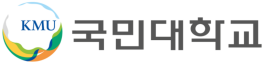 회원가입
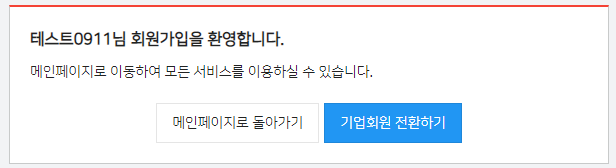 ***
1
회원가입 완료 후 나타나는 페이지에서  ① 기업회원 전환하기 버튼을 이용하여 기업회원으로 전환.
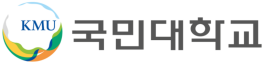 회원가입 > 기업회원 전환
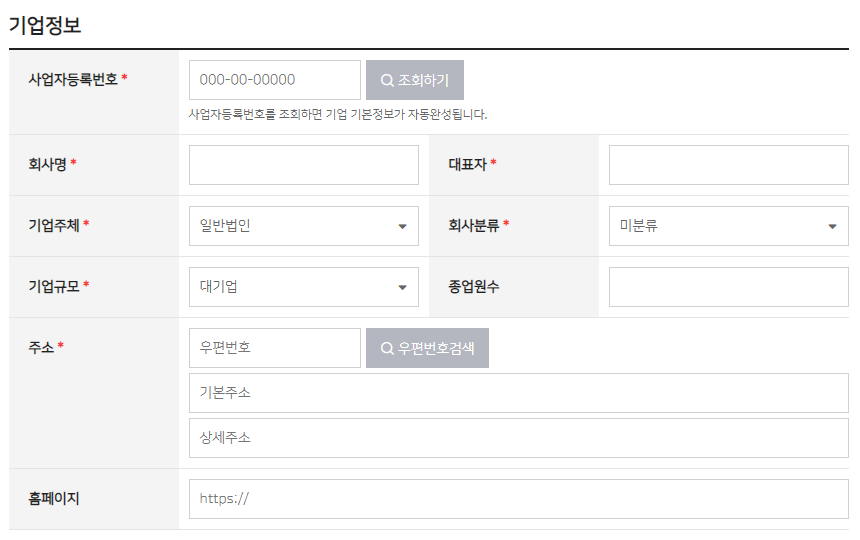 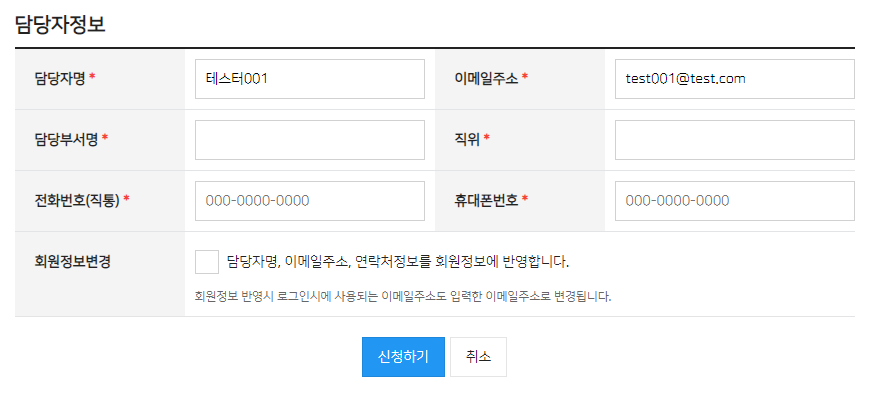 1
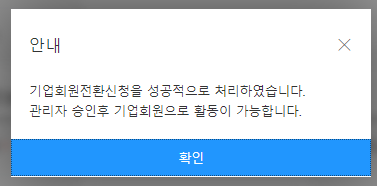 기업정보와 담당자정보를 입력한 후 신청하기 버튼을 클릭하여 기업회원전환을 완료.
사업자등록번호 입력 후 옆에 있는 조회하기 버튼을 클릭하면 해당 기업의 기본 정보를 자동으로 불러올수 있음.  
 *은 필수입력항목이므로 모두 입력해야 하는데 누락된 정보가 있을 경우 빈 칸을 채워주면 됨. 
   ①  신청하기 완료 확인되면  관리자 승인 후 기업회원으로 활동이 가능. (중요!!!)
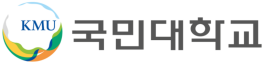 실습기관 정보
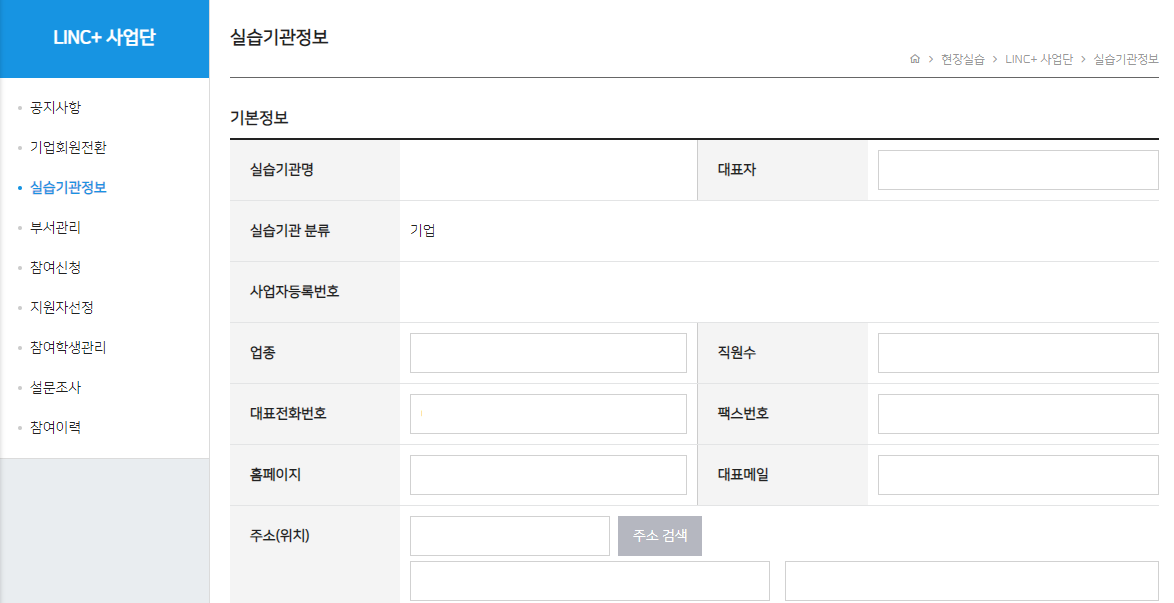 .
.
.
기본정보, 담당자정보, 비밀번호 수정 등등이 가능.
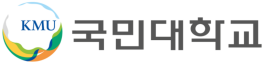 부서관리
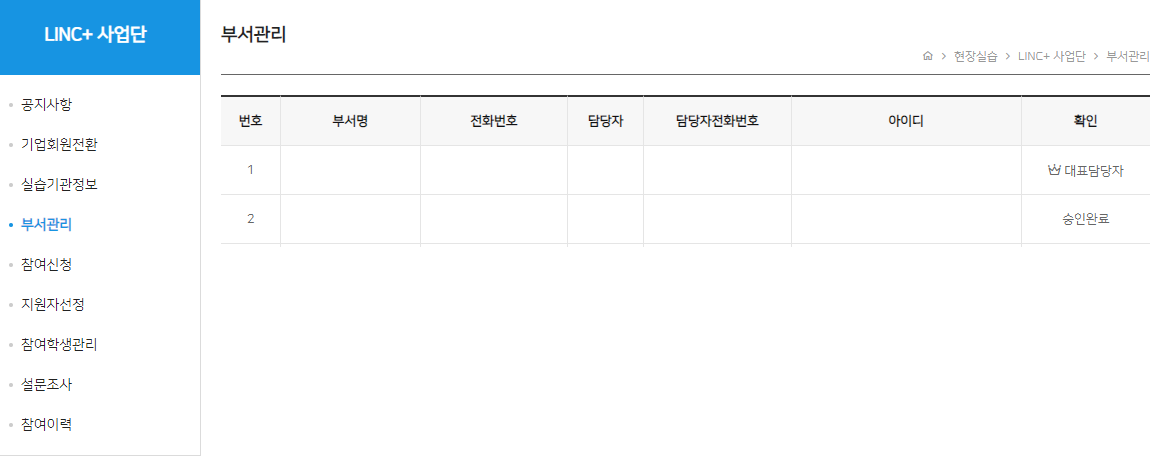 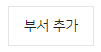 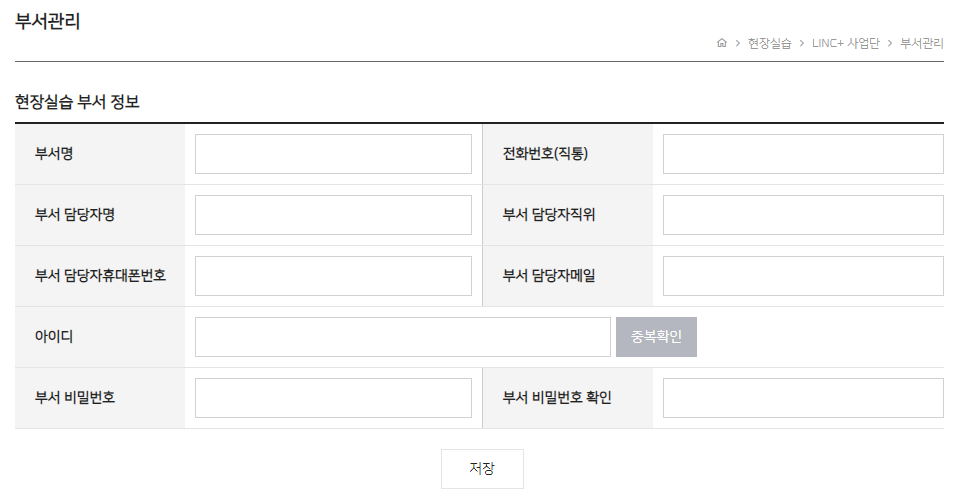 실습을 담당할 부서가 여러 개일 경우 사용. 
처음 실습기관으로 가입한 아이디는 대표담당자가 되고 이후 부서 추가 버튼을 이용하여 여러 부서를 추가할 수 있다. 
(회원 가입을 통해서도 부서 가입이 가능)
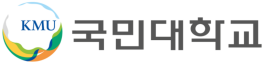 참여신청
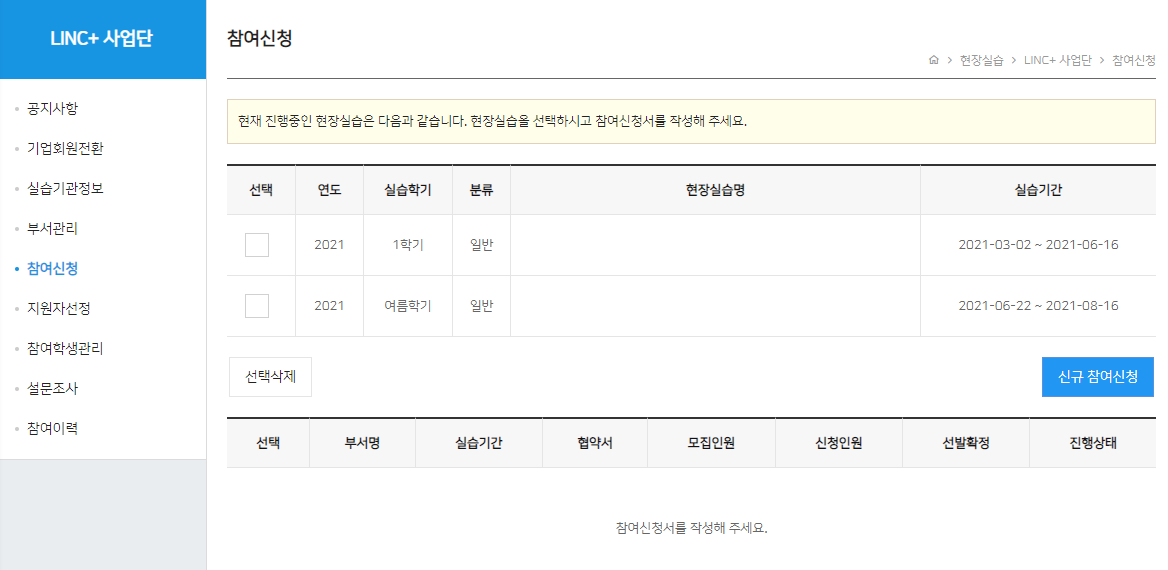 1
2
3
4
현장실습 프로그램에 참여신청. 
① 상단 리스트 : 현장실습 프로그램 리스트
② 원하는 현장실습 프로그램을 선택. 
③ 선택한 현장실습 프로그램에 참여를 원할 경우 클릭하면 신규로 참여신청할 수 있다. 
④ 하단 리스트 : 실습기관의 참여신청서 리스트
다음페이지 (설명)
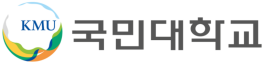 참여신청 > 신규 참여신청
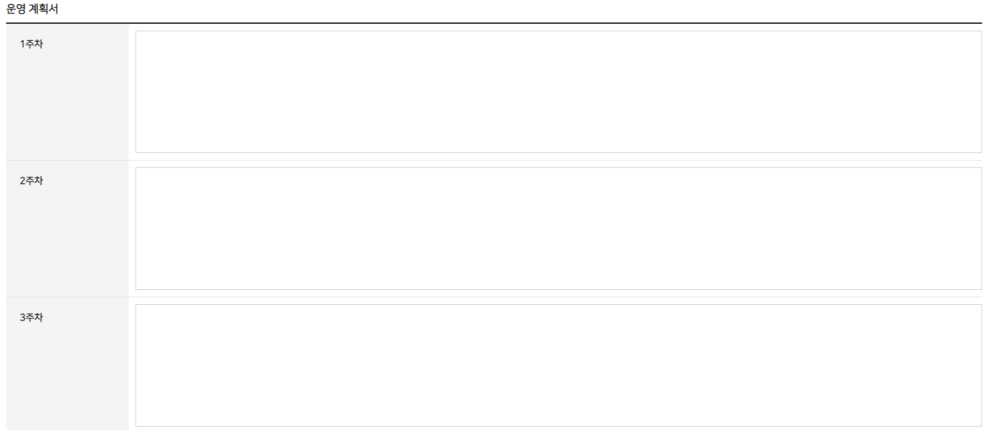 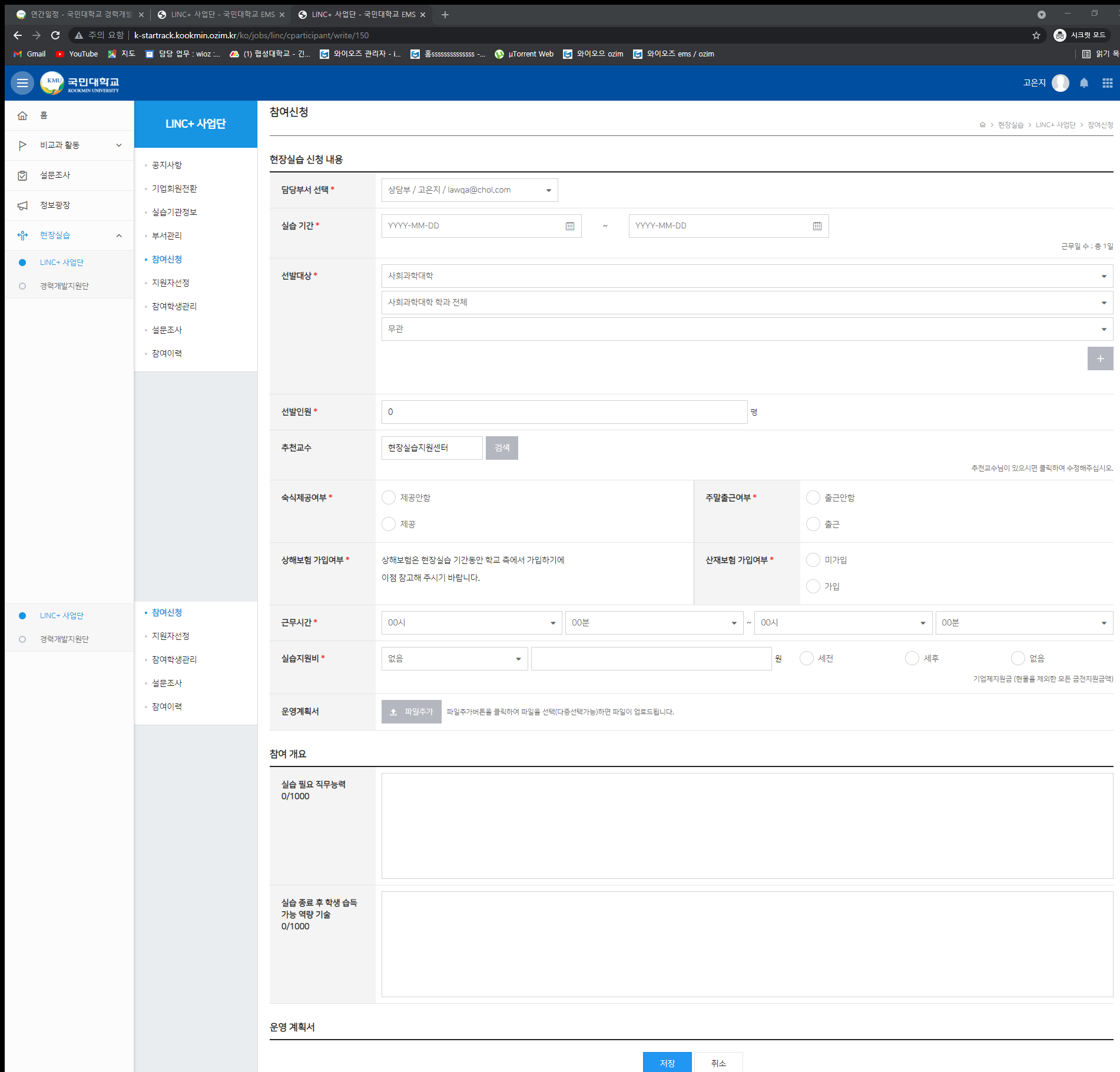 4
1
…
2
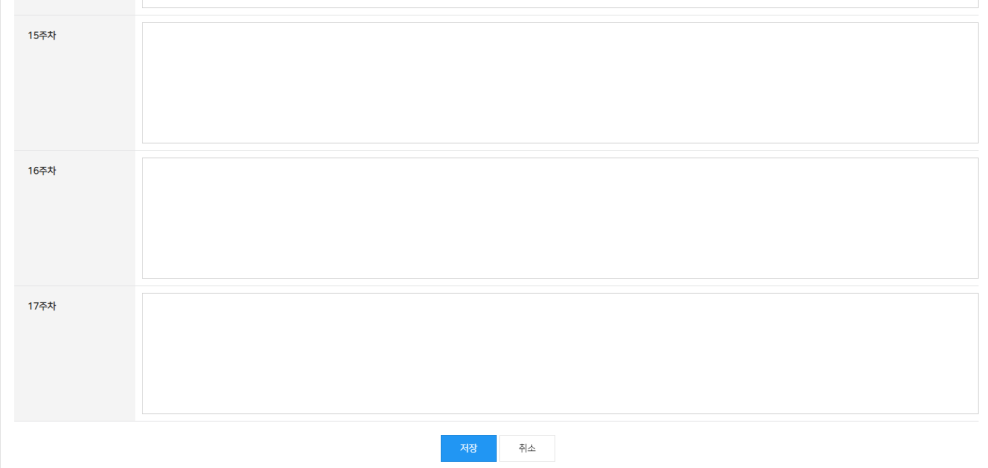 3
현장실습 신청내용, 참여개요, 운영계획서 내용을 입력. 
① 선발대상을 추가할 경우 표시한 버튼을 클릭하면 양식이 추가. 
② 추천교수님이 있으면 검색 후 입력. 
③ 회사 별도 양식의 운영계획서가 있을 경우 파일첨부.
④ 운영계획서는 앞서 작성한 실습기간이 자동 계산되어 주차별 작석란이 활성화.
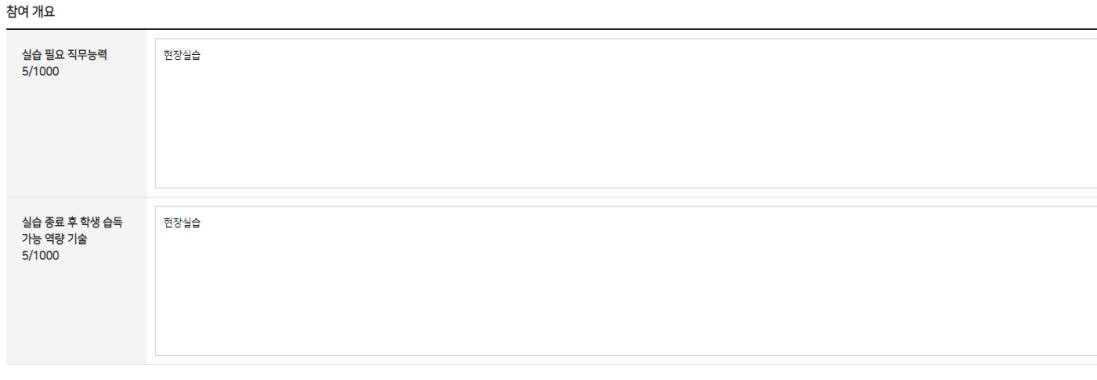 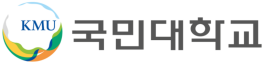 참여신청 > 신규 참여신청 > 완료
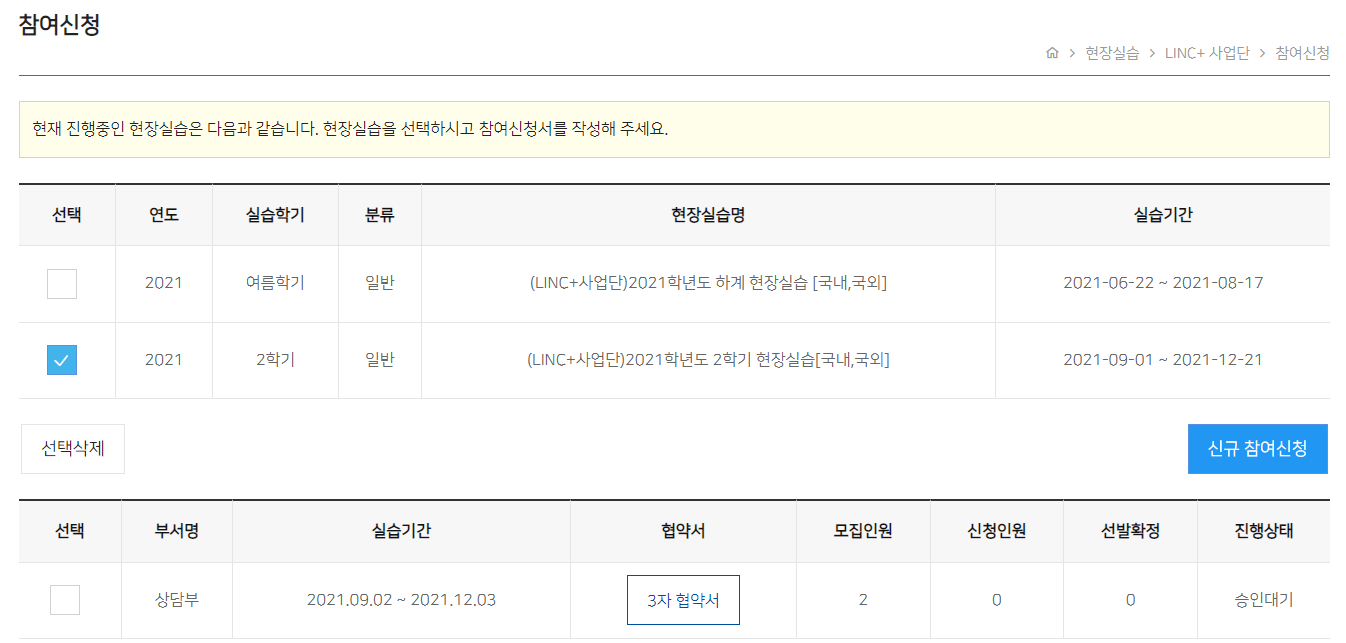 2
1
신규 참여신청 완료 화면.
① 학교-학생-실습기관과의 3자협약을 체결하는 화면. 관리자의 승인 후 3자협약서를 체결할 수 있다. 
② 현장실습 프로그램에 신규 참여신청을 한 직후에는 승인대기 상태. 관리자가 확인 후 승인 처리를 해주면 3자협약을 진행한 후 학생의 참여신청을 받을 수 있다. 

 ※ 참여신청서 작성 완료 확인되면 관리자 승인이후에 3자협약이 완료되어야 학생들 신청을 받을 수 있습니다. !!!
다음페이지 (설명)
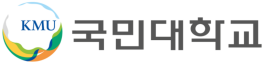 참여신청 > 3자 협약
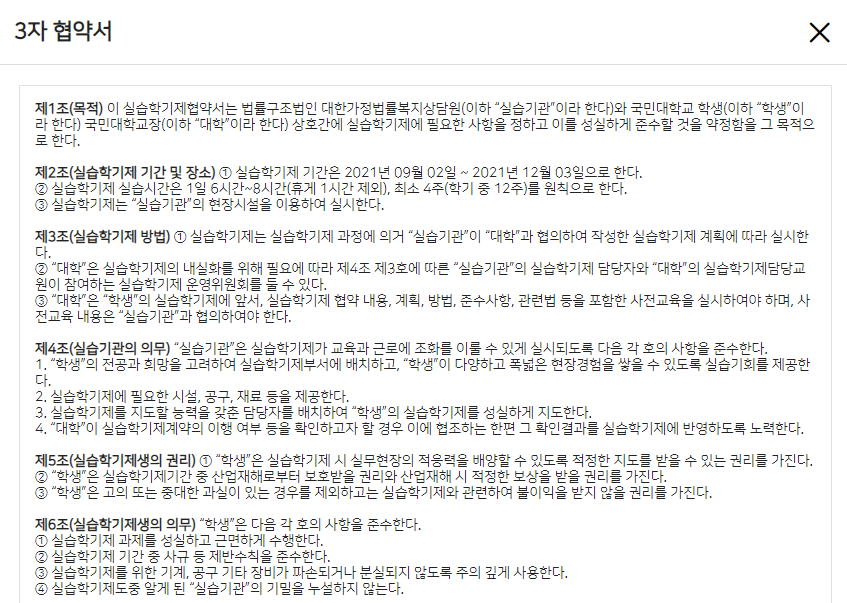 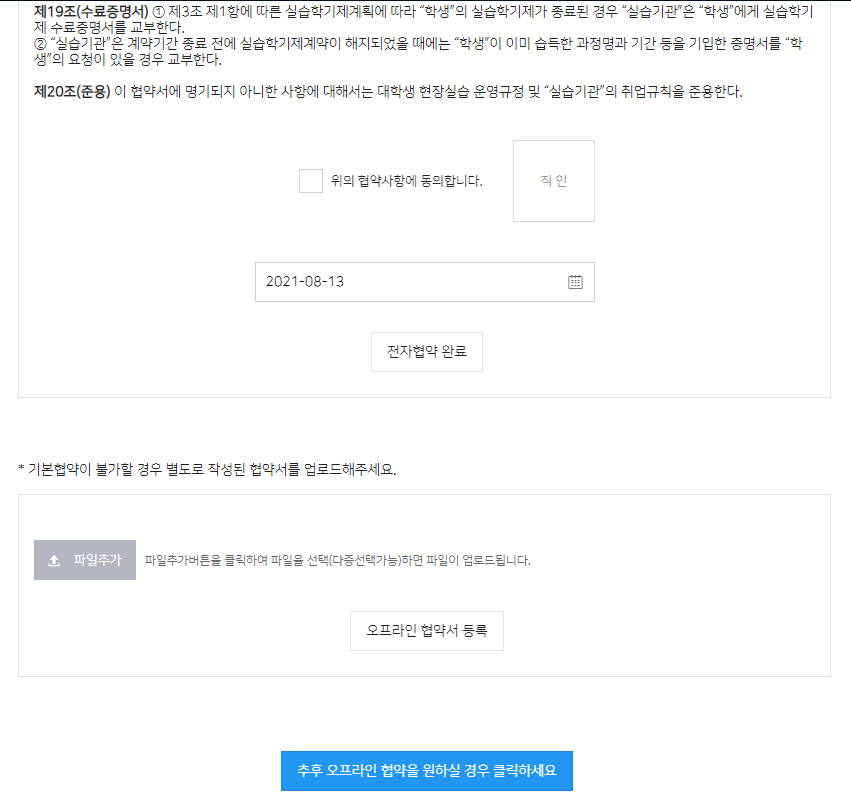 2
1
…
3
4
① 협약서 내용을 확인하신 후 위의 협약사항에 동의합니다. 체크한 후 
② “직인”을 클릭 회사 직인 등록. 
③ “전자협약 완료”  버튼 클릭하면 협약이 완료. 
④ 기본협약 내용으로 협약하지 않고 별도의 협약서 내용으로 협약을 원할 경우에는 파일추가를 이용하여 별도의 오프라인 협약서를 업로드. 
     “추후 오프라인 협약을 원하실 경우 클릭하세요” 선택시 협약완료가 되며 학교 현장실습 담당자와 협의.
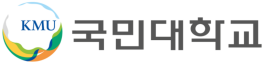 참여신청 > 3자 협약 완료
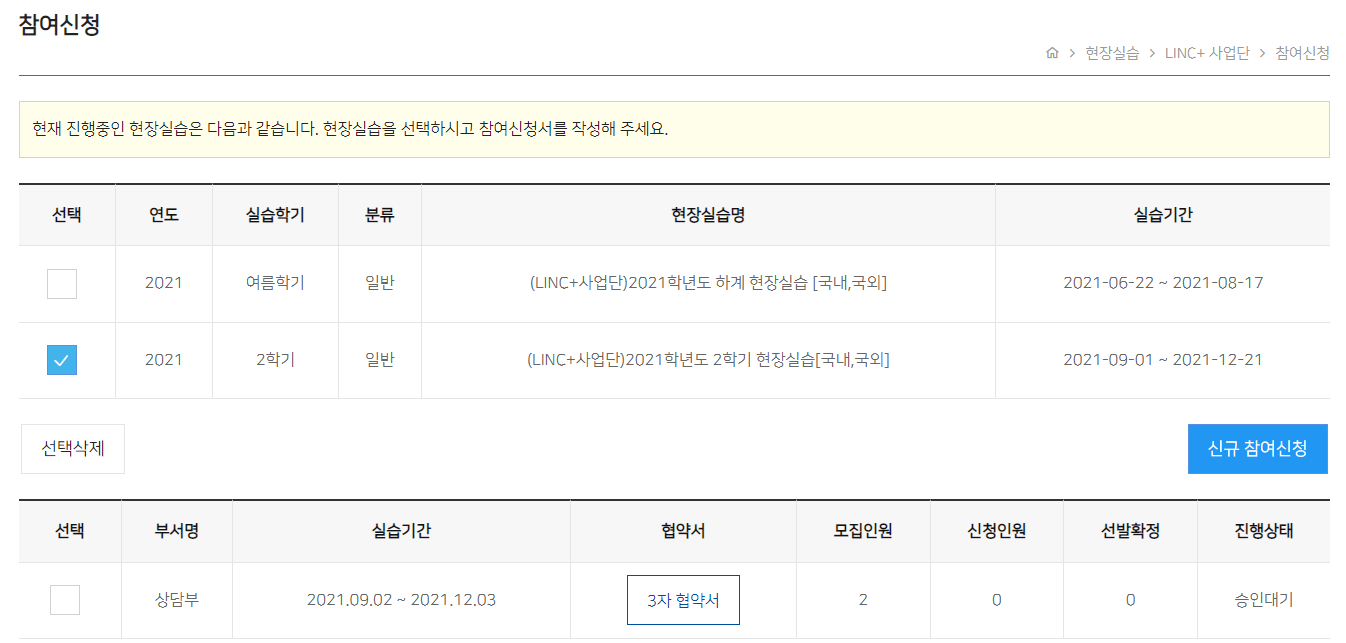 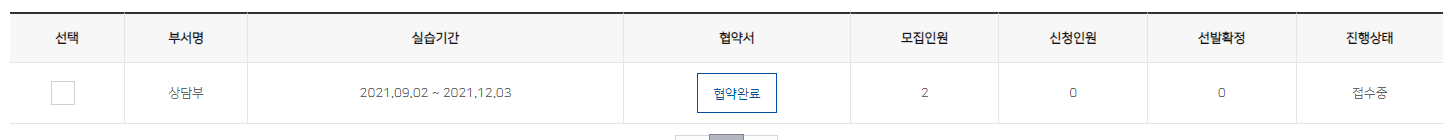 1
2
① 협약이 완료되면 협약서 부분은 협약완료로 변경. 
② 진행상태는 접수중으로 변경되며 학생이 실습기관을 조회하는 리스트에 노출.
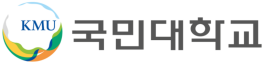 지원자 선정
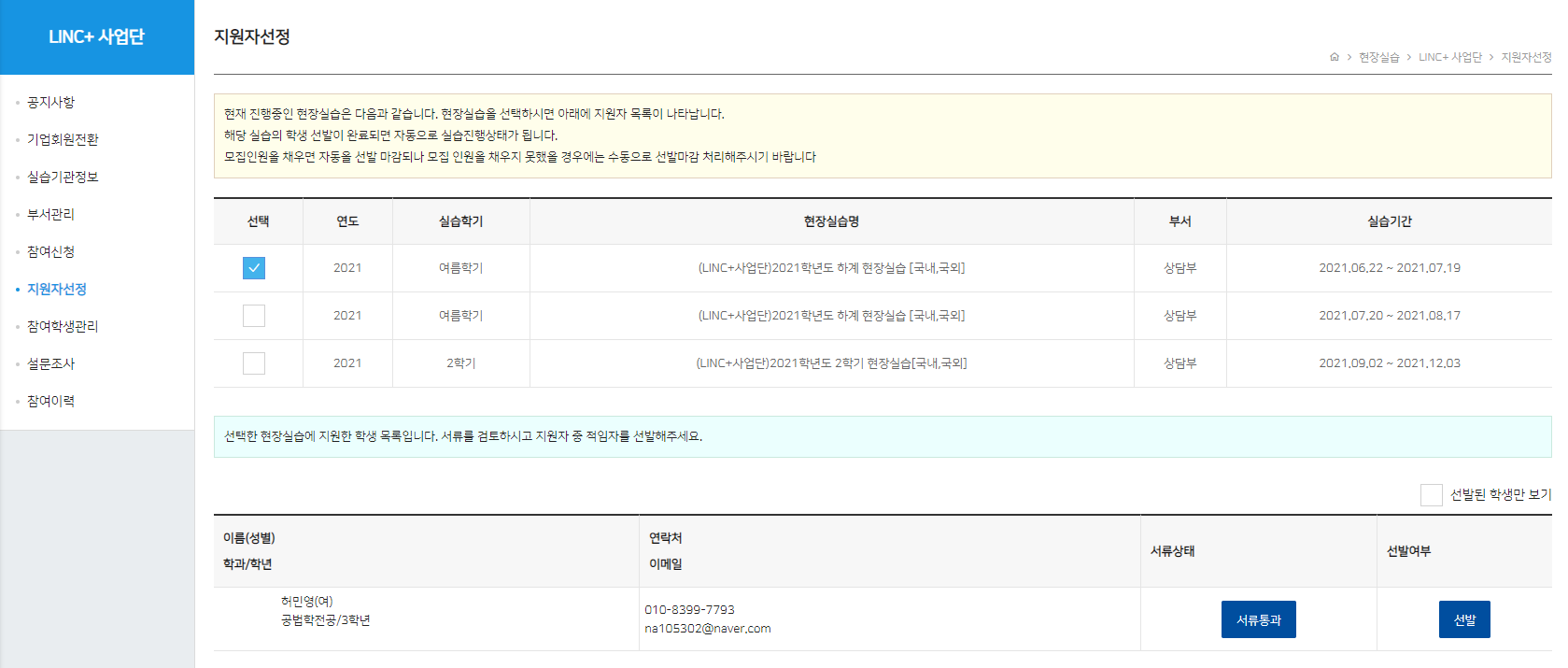 1
2
3
4
6
5
참여신청 한 학생 중에 지원자를 선정합니다. 
① 상단 리스트 : 현장실습 프로그램 리스트
② 원하는 현장실습 프로그램을 선택. 
③ 하단의 참여학생 중에 선발된 학생만 볼 수 있는 기능. (체크시 : 선발 완료 학생 보기 / 체크 해제시 : 참여한 모든 학생 보기)
④ 하단 리스트 : 참여학생 리스트
⑤ 서류상태를 변경할 수 있습니다. (서류심사진행 / 서류보완 / 서류통과 / 서류탈락 / 서류취소 / 중도포기)
⑥ 선발여부를 변경할 수 있습니다. (심사중 / 선발 / 탈락)
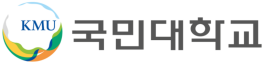 지원자 선정 > 지원자 선정 완료
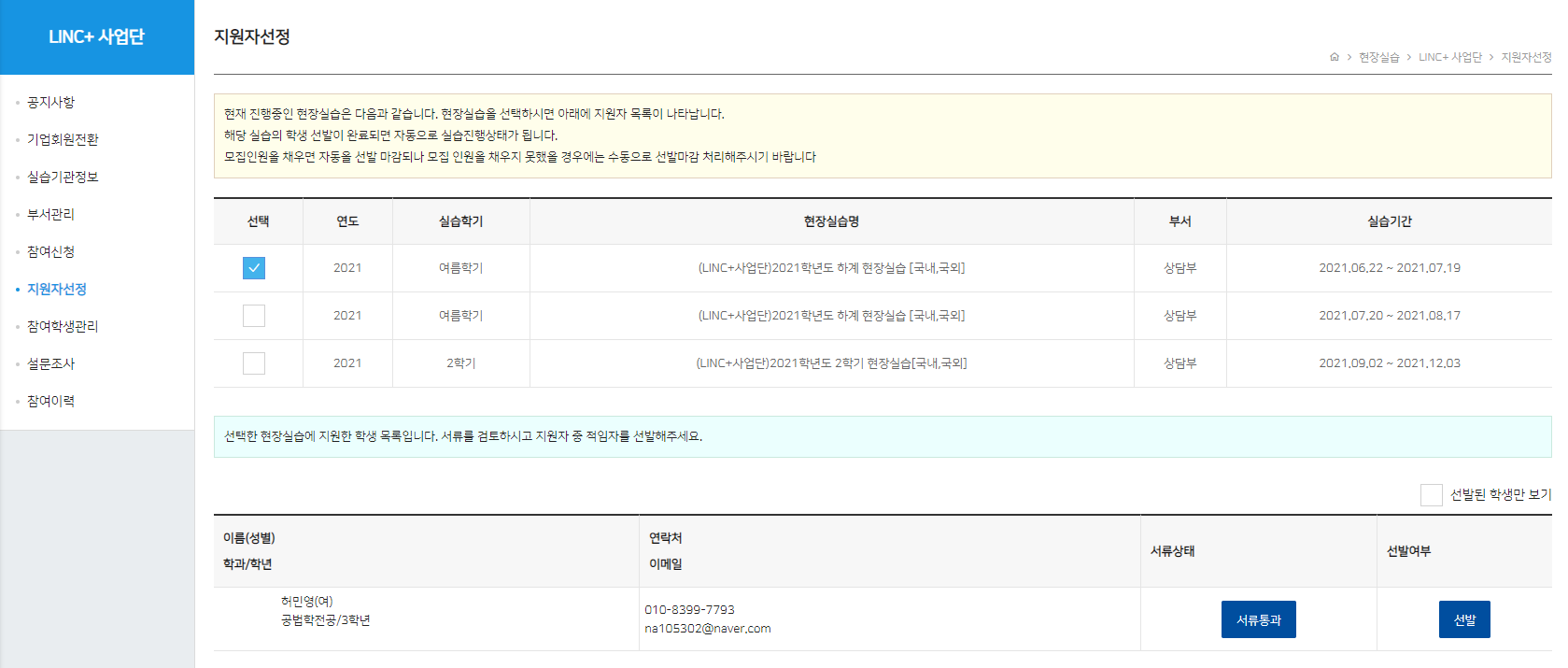 지원한 학생들의 서류를 검토 후 가장 적합한 학생의 서류 상태를 <서류통과> 로 변경 후 선발여부를 <선발>로 변경하면 지원자 선정 완료.
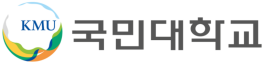 참여학생관리
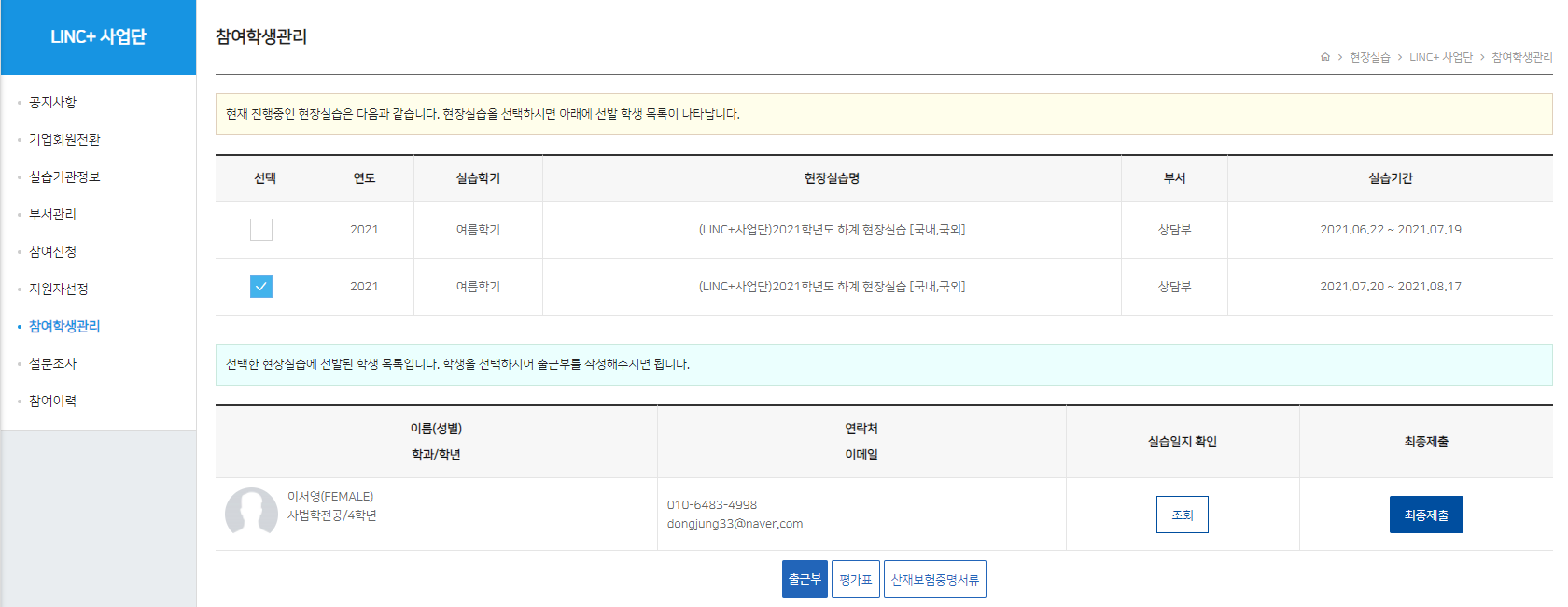 1
2
3
4
5
7
6
8
현장실습 프로그램에 참여한 학생 리스트를 관리합니다. 
① 상단 리스트 : 현장실습 프로그램 리스트
② 원하는 현장실습 프로그램을 선택합니다. 
③ 하단 리스트 : 참여학생 리스트 
④ 해당 학생의 실습일지를 조회합니다. 
⑤ 출근부와 평가표 작성이 끝난 후 최종제출 버튼을 클릭하면 학생의 현장실습 내용이 학교로 제출됩니다. (최종제출 후에는 수정할 수 없습니다.)
⑥ 출근부 : 학생의 출근 상태를 체크합니다. (학생이 실습일지를 등록할 경우 출근부는 자동으로 출근 상태로 체크됩니다)
⑦ 평가표 : 학생의 현장실습이 완료된 후 평가합니다. 
⑧ 산재보험증명서류 : 산재보험 증명서류 첨부합니다.
다음페이지 (설명)
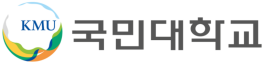 참여학생관리 > 실습일지 확인
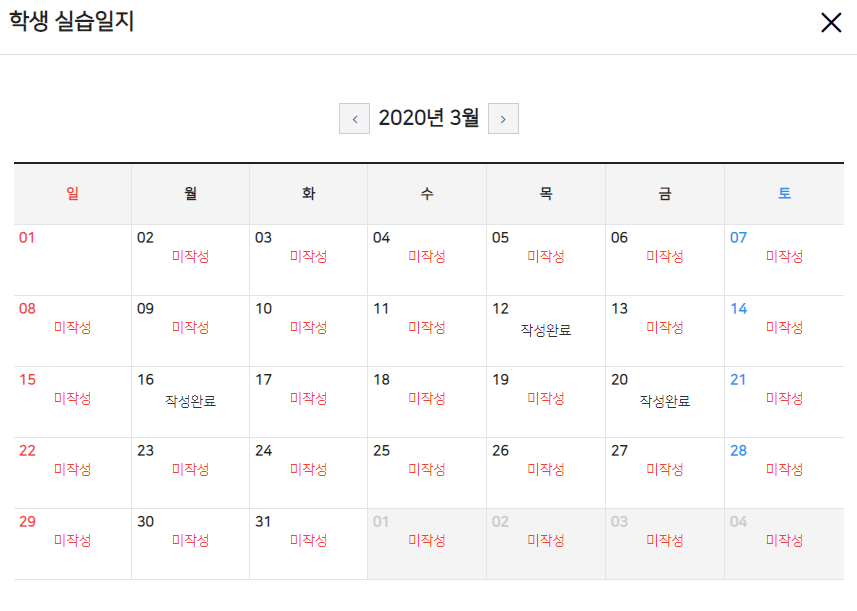 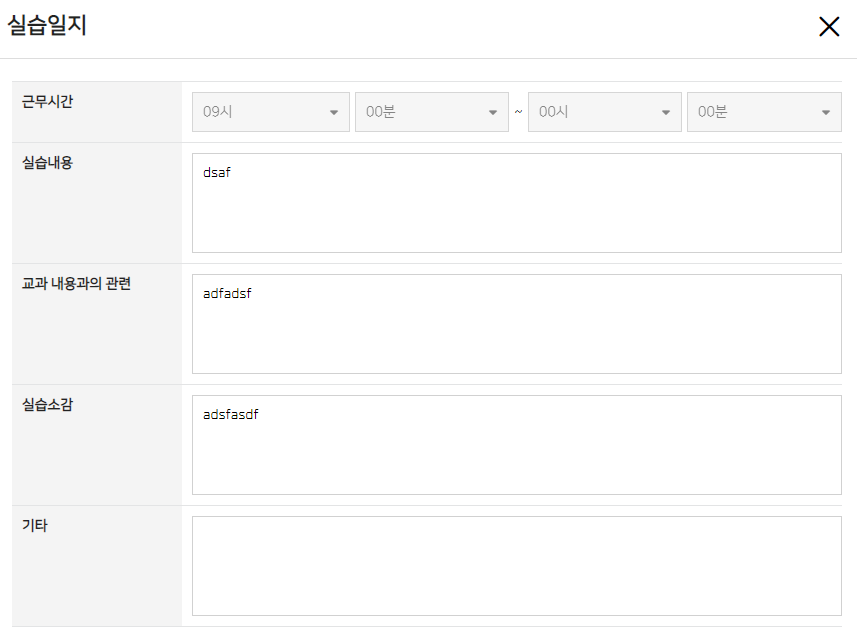 실습일지 내용 확인
실습일지 조회 버튼을 클릭하면 달력이 로드됩니다. 해당 날짜의 <작성완료> 버튼을 클릭하면 학생이 작성한 실습일지 내용을 확인할 수 있습니다. 
미작성이라고 표기된 경우는 학생이 작성한 실습일지가 등록되지 않은 경우입니다.
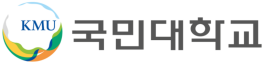 참여학생관리 > 출근부
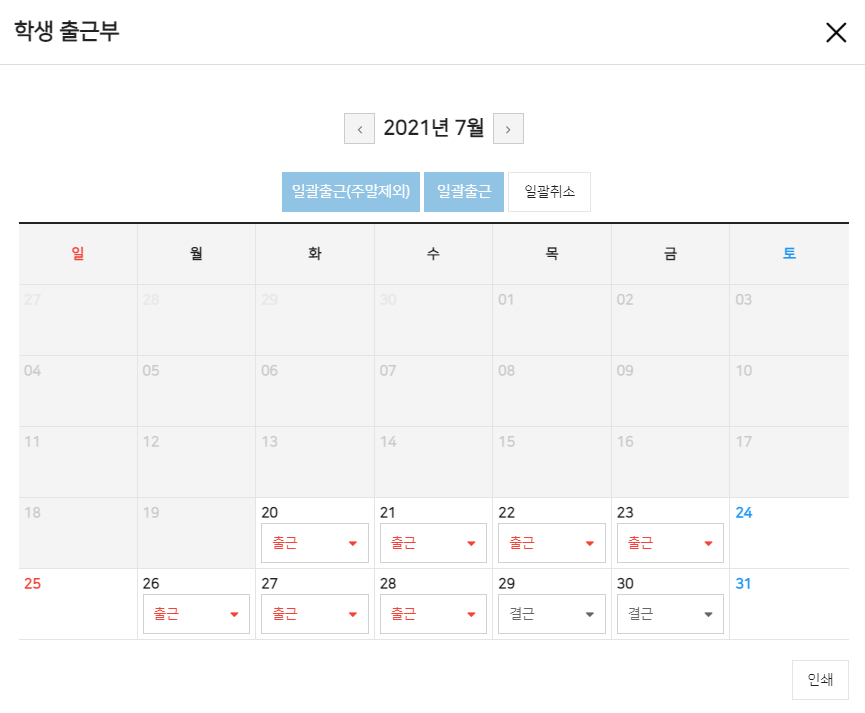 3
1
2
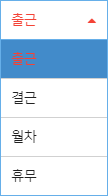 4
출근부 버튼을 클릭하면 달력이 로드됩니다. 해당 날짜의 <출근처리> 버튼을 클릭하면 출근이 입력됩니다. (반대로 결근처리하고 싶을 때는 <결근처리> 버튼을 클릭하면 됩니다.)
① 주말 제외한 일괄출근 처리. 
② 주말 포함한 일괄출근 처리. 
③ 일괄 출근취소 처리. 
④ 일별 직접 선택(출근, 결근, 월차, 휴무) 가능
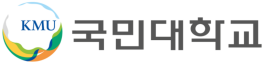 참여학생관리 > 평가표 / 산재보험증명서류
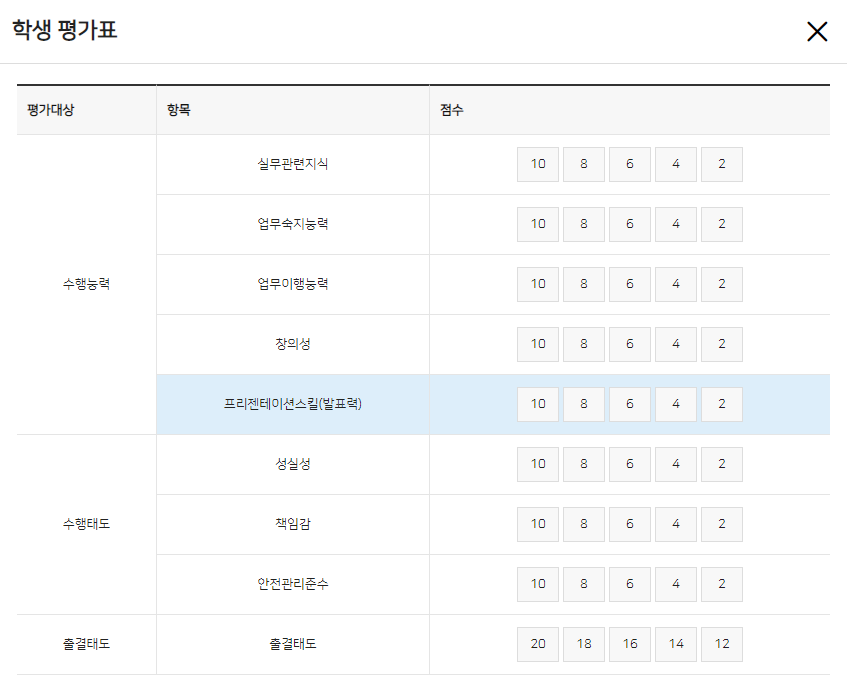 5
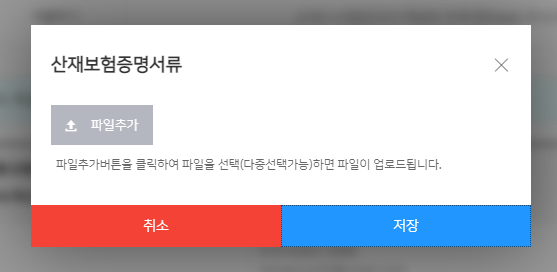 /
1
2
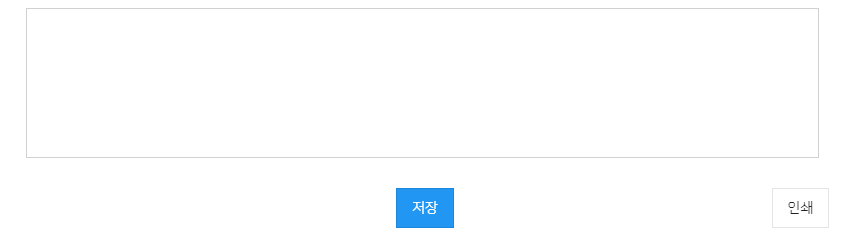 3
4
학생의 현장실습 내용에 대한 평가표를 작성. 
① 평가점수를 선택. 
② 평가내용을 작성. 
③ 저장을 원할 경우 저장 버튼을 클릭. (최종제출 이전에는 수정 가능합니다.)
④ 인쇄를 원할 경우 인쇄 버튼을 클릭. 
⑤ 산재보험증명서류 : 산재보험 증명서류 첨부/저장.
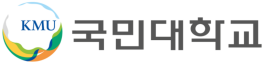 참여학생관리 > 최종제출
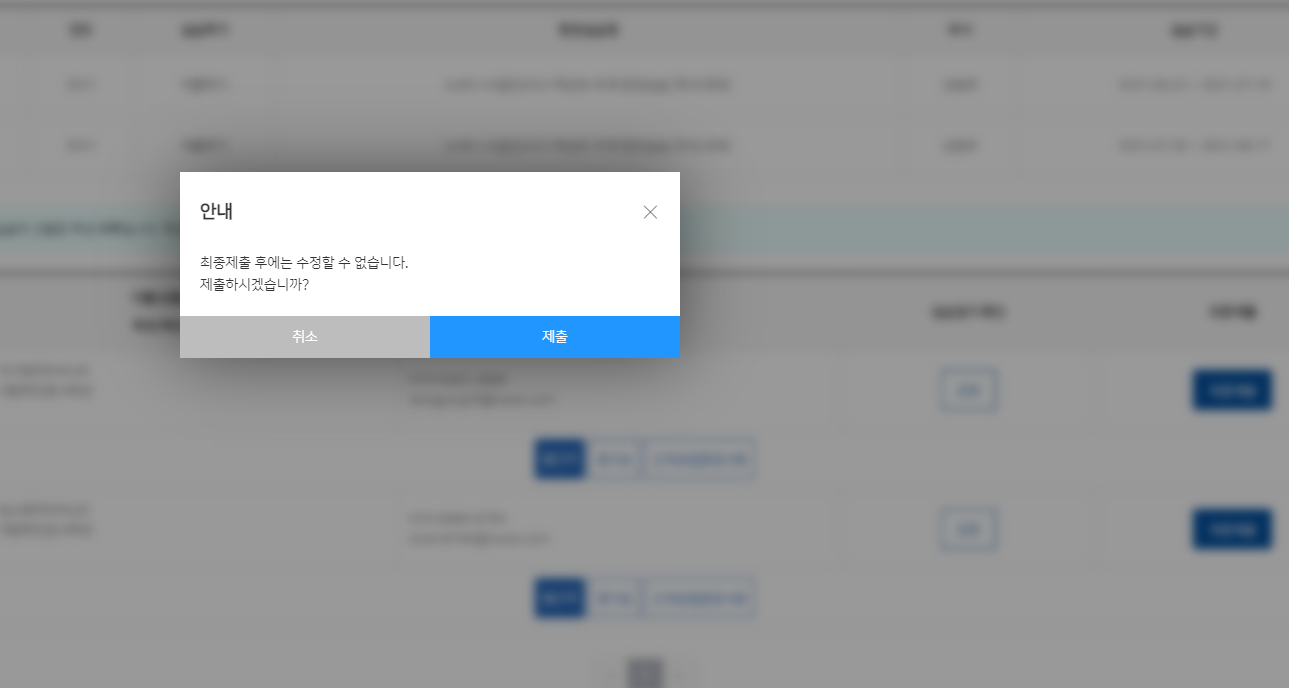 출근부와 평가표를 작성한 이후에는 최종제출 버튼을 클릭하여 모든 내용을 학교에 최종제출. 
최종제출 이후에는 내용을 수정할 수 없다.
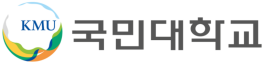 설문조사
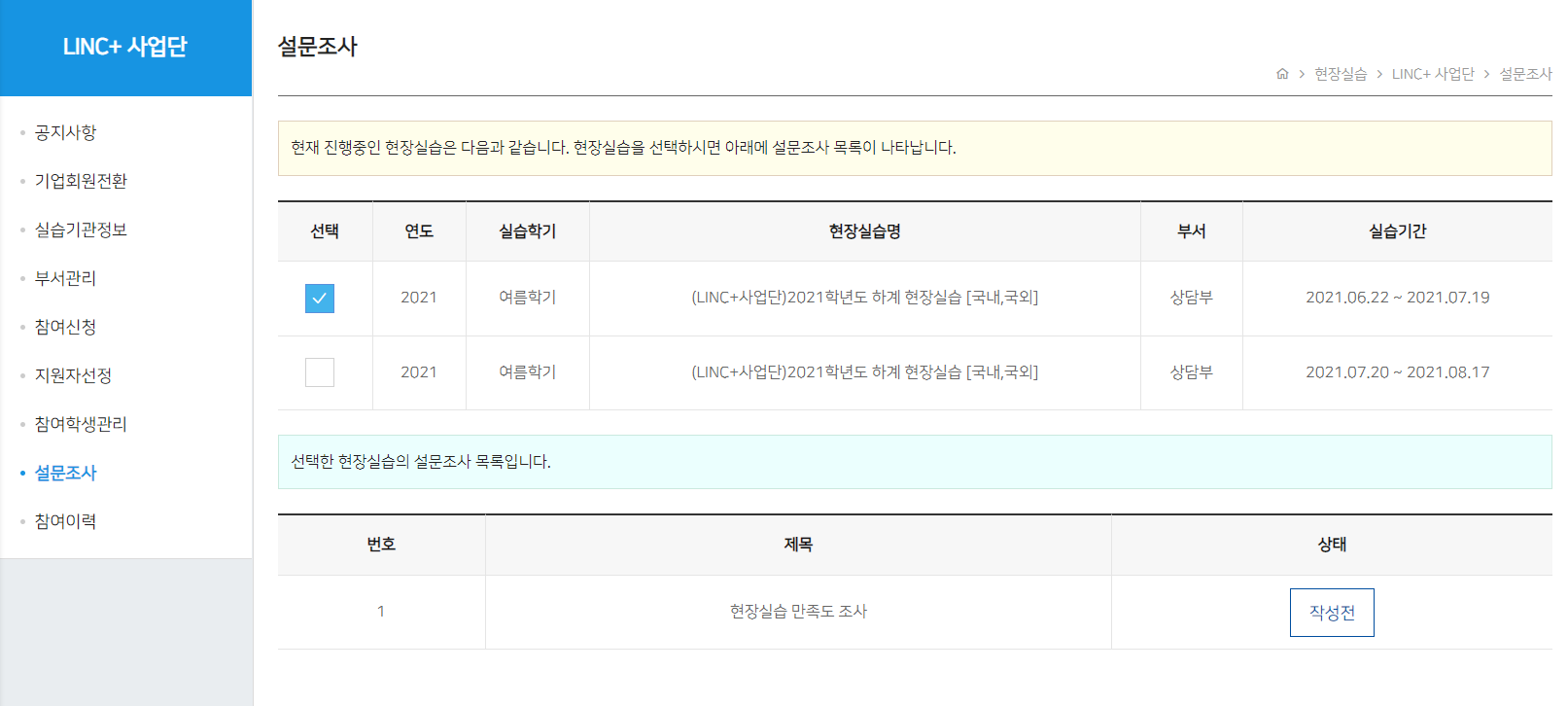 1
2
3
4
설문조사에 참여합니다. 
① 상단 리스트 : 현장실습 프로그램 리스트
② 원하는 현장실습 프로그램을 선택합니다. 
③ 하단 리스트 : 참여학생 리스트 
④ 해당 설문조사에 참여합니다.
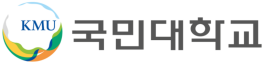 참여이력
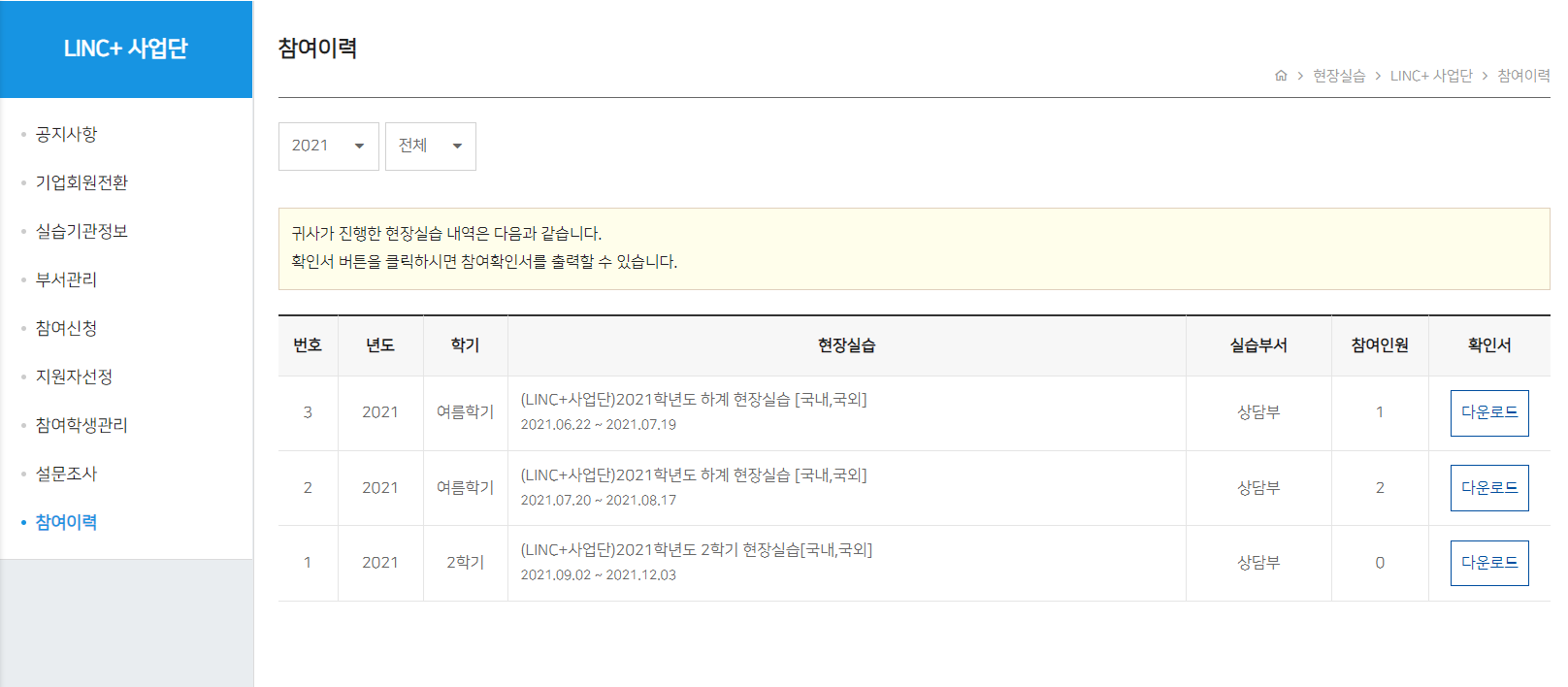 1
2
실습기관의 참여이력 리스트.  
① 연도별, 학기별 검색 가능. 
② 참여확인서를 워드 문서로 다운로드 가능.
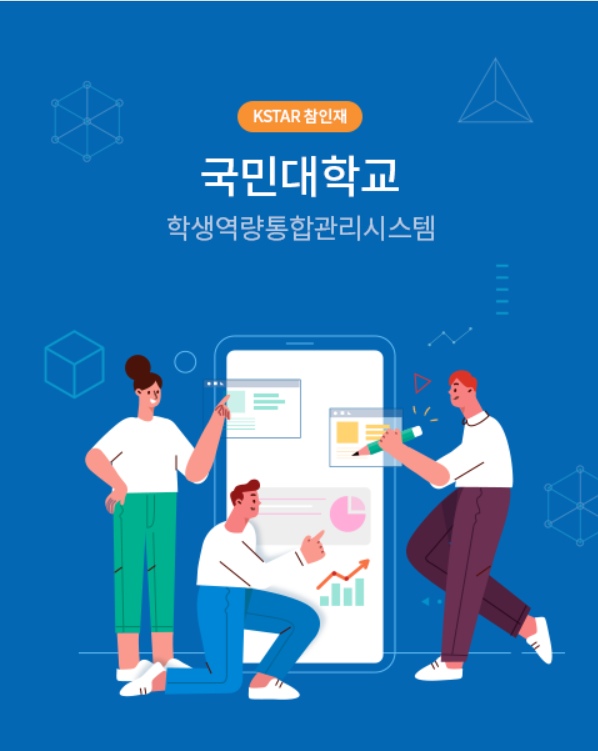 감사합니다.